This Scientific Poster Template Is Provided By MakeSigns
Enter A Title For Your Poster
Add Author Names and Information
Include University or Department Names if Needed
Introduction
Methodology
Add your information, graphs and images to this section.
Add your information, graphs and images to this section.
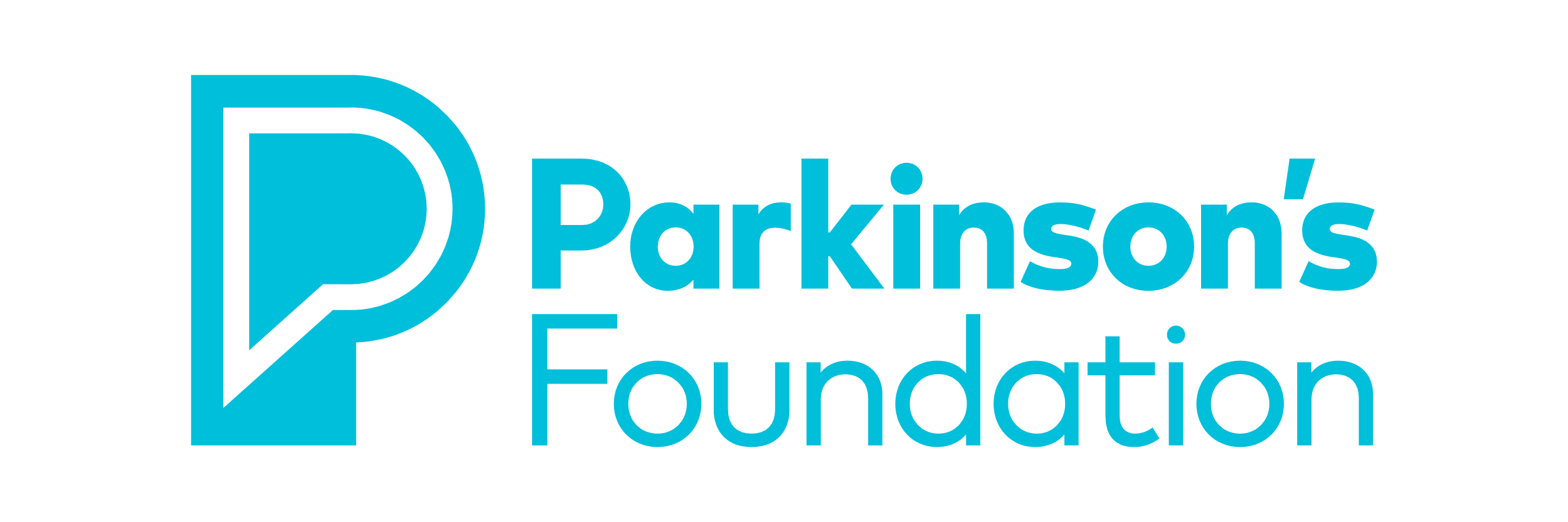 Parkinson.org
Results
Conclusion
Add your information, graphs and images to this section.
Add your information, graphs and images to this section.
Acknowledgements
Add your information, graphs and images to this section.